コンピュータ基礎(3)
3章　主記憶装置(pp. 36-42)
4章　補助記憶装置(pp. 43-51)
記憶装置の分類
主記憶装置（メインメモリ）
単に「主記憶」とも．
コンピュータの電源が入っている間に，作業中の情報を蓄える．
実行中のプログラムの，プログラム本体
実行中のプログラムが使う情報（Ｃ言語では変数の値）
補助記憶装置（外部記憶装置）
長期的に保存する情報（電源を切っている間や，作業が一段落したときの情報）を蓄える．
ソフトで「保存」としたときに，主記憶の情報が補助記憶装置に保存（セーブ）される．
ソフトを「起動」したときは，補助記憶装置からプログラム本体が読み込まれ，主記憶に展開される．
補助記憶装置内のデータは「ファイル」として扱われる（C言語でのファイル操作は，後期「プログラミングII」　で学習する）
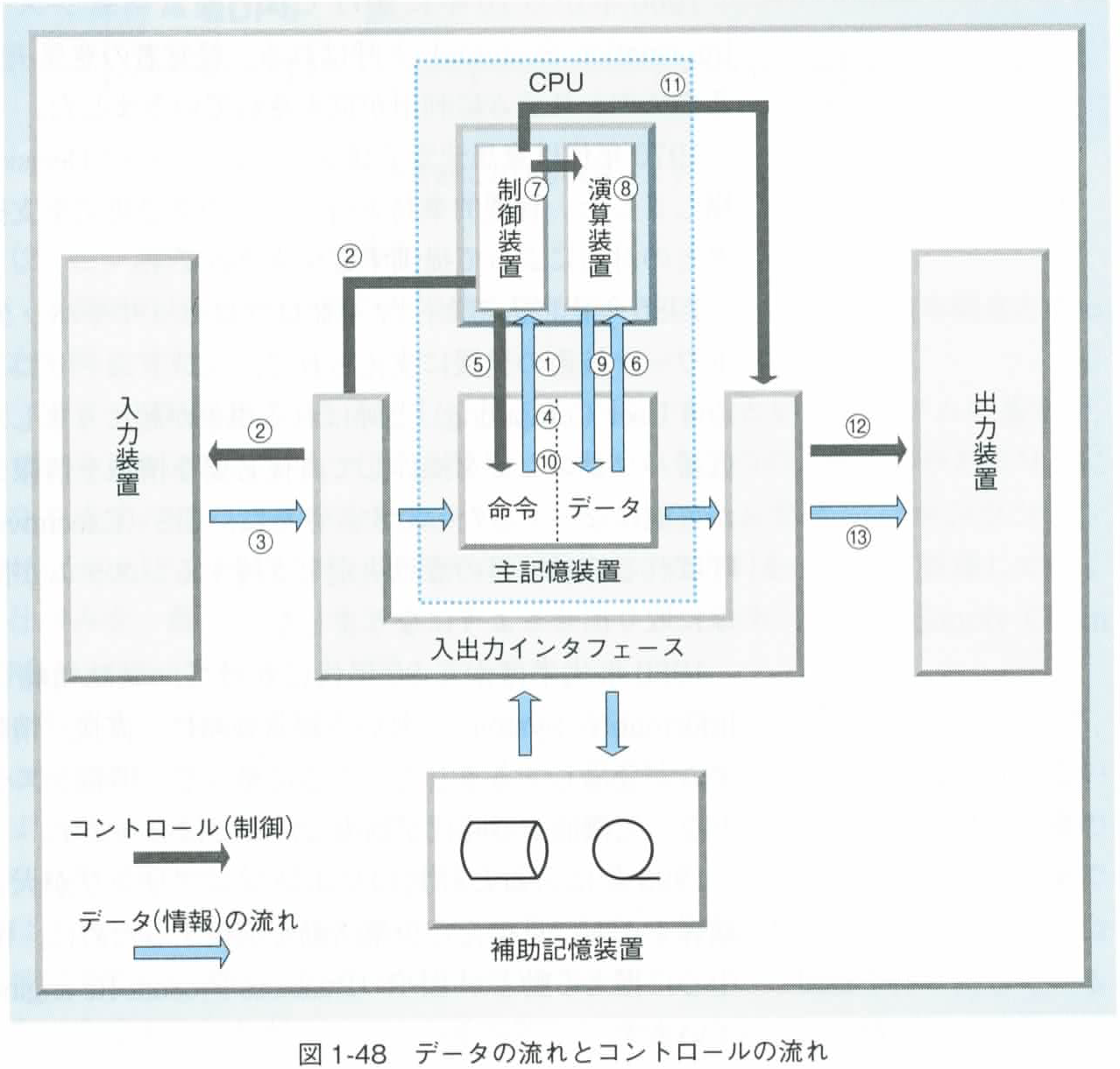 主記憶装置は，CPUと直接つながっている．
CPUには，主記憶装置の個々の値を読み出したり変更する命令が備わっている．
記憶装置
補助記憶装置は，入出力インタフェースを経由してCPUとつながっている．
データの読み書きには，入出力インタフェースを操作するプログラムによって行う．
接頭辞（補助単位）
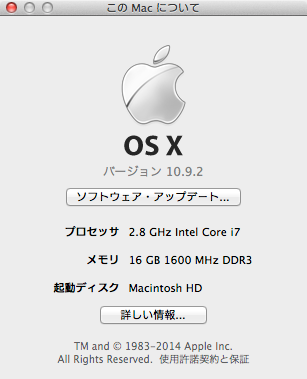 クロック周波数
主記憶の容量
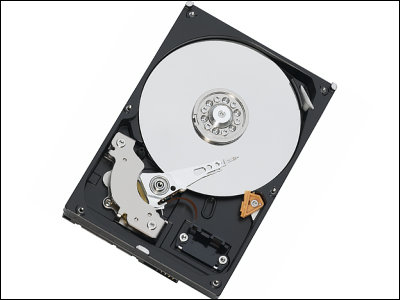 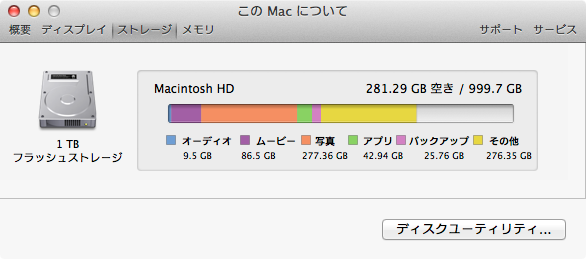 2TBのハードディスク
補助記憶装置の容量
初めて買ったハードディスク
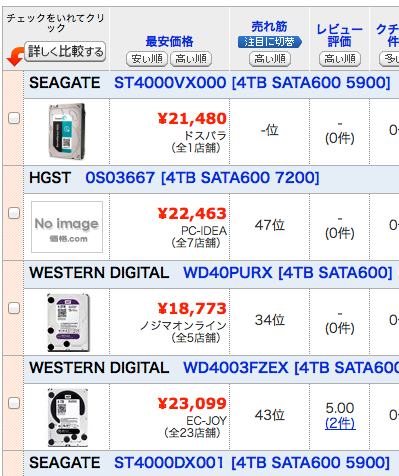 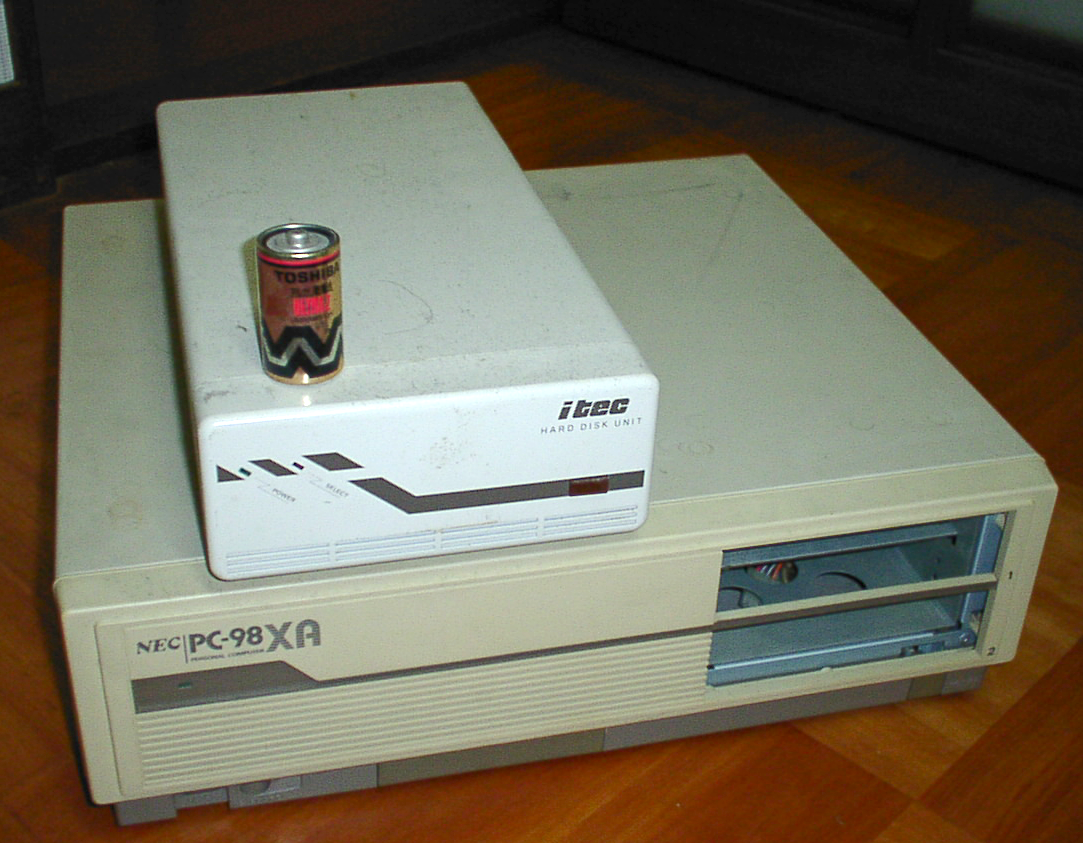 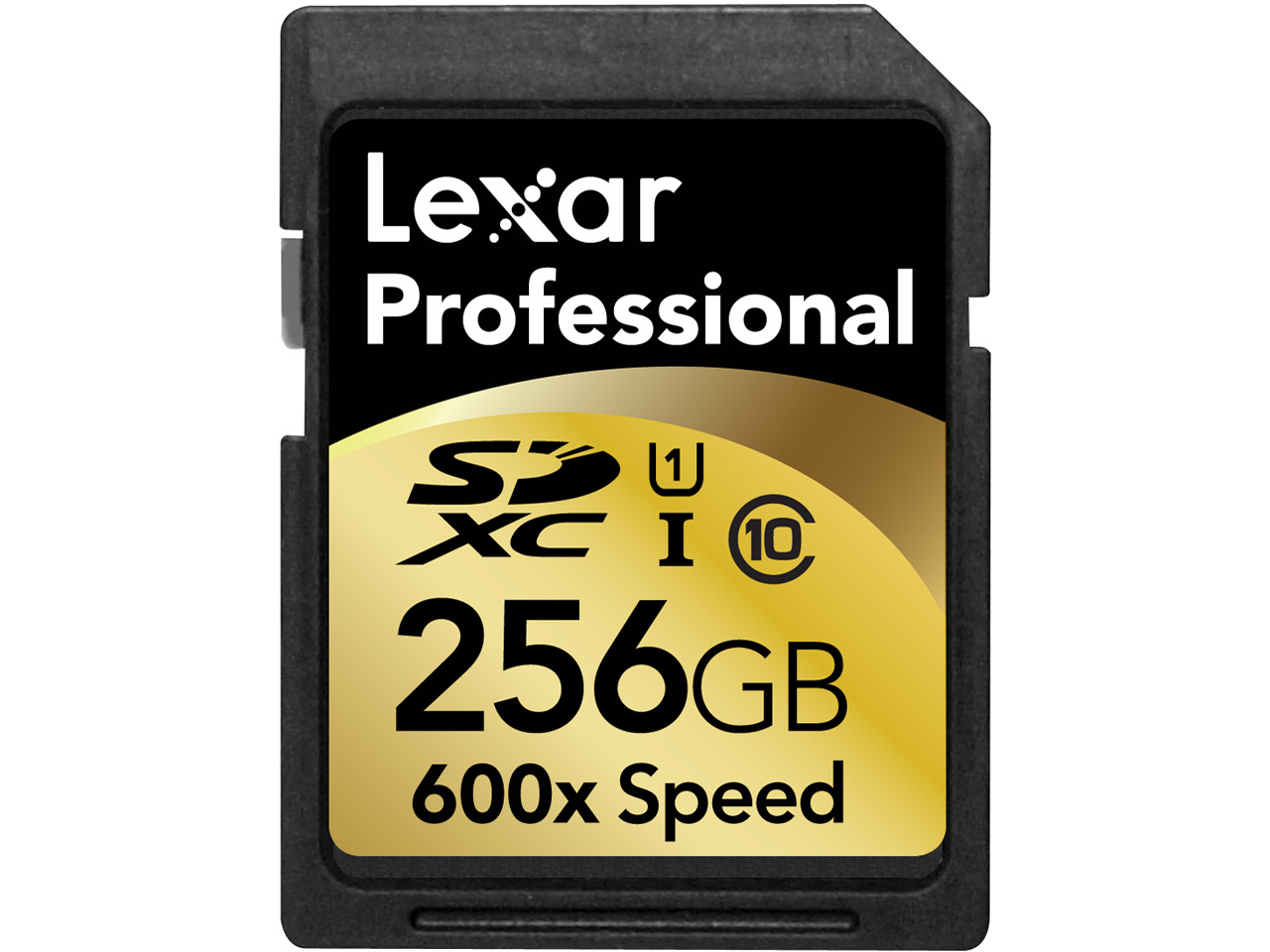 高２(1988年), 20MB, 78,000円！
現在は，20万倍の容量のものが安価に入手可能
1万倍の容量の半導体メモリが指先に乗る大きさに
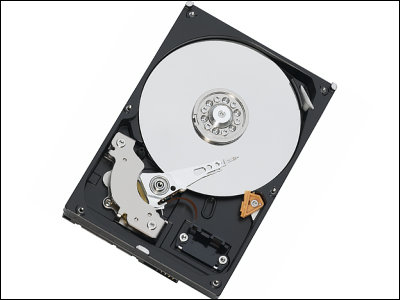 2TB（２テラバイト）って？
1バイト・・８ビット
２進数の 00000000 から 11111111 (255) までの値を表現できる．２進数の８桁の数．
２進数の１つの桁（０か１か）をビットというので，1byte は 8bit となる．
2TB とは？
上の関係から，2テラバイト=16テラビットとなる．つまり 16×1012 個の０か１が記憶されている．
4x106 の二乗が 16×1012 なので，
4km
一辺が 4km の 1mm 方眼紙を，
ひとマスずつ白か黒で塗ったものと同じ記憶容量！
4km
4km 四方
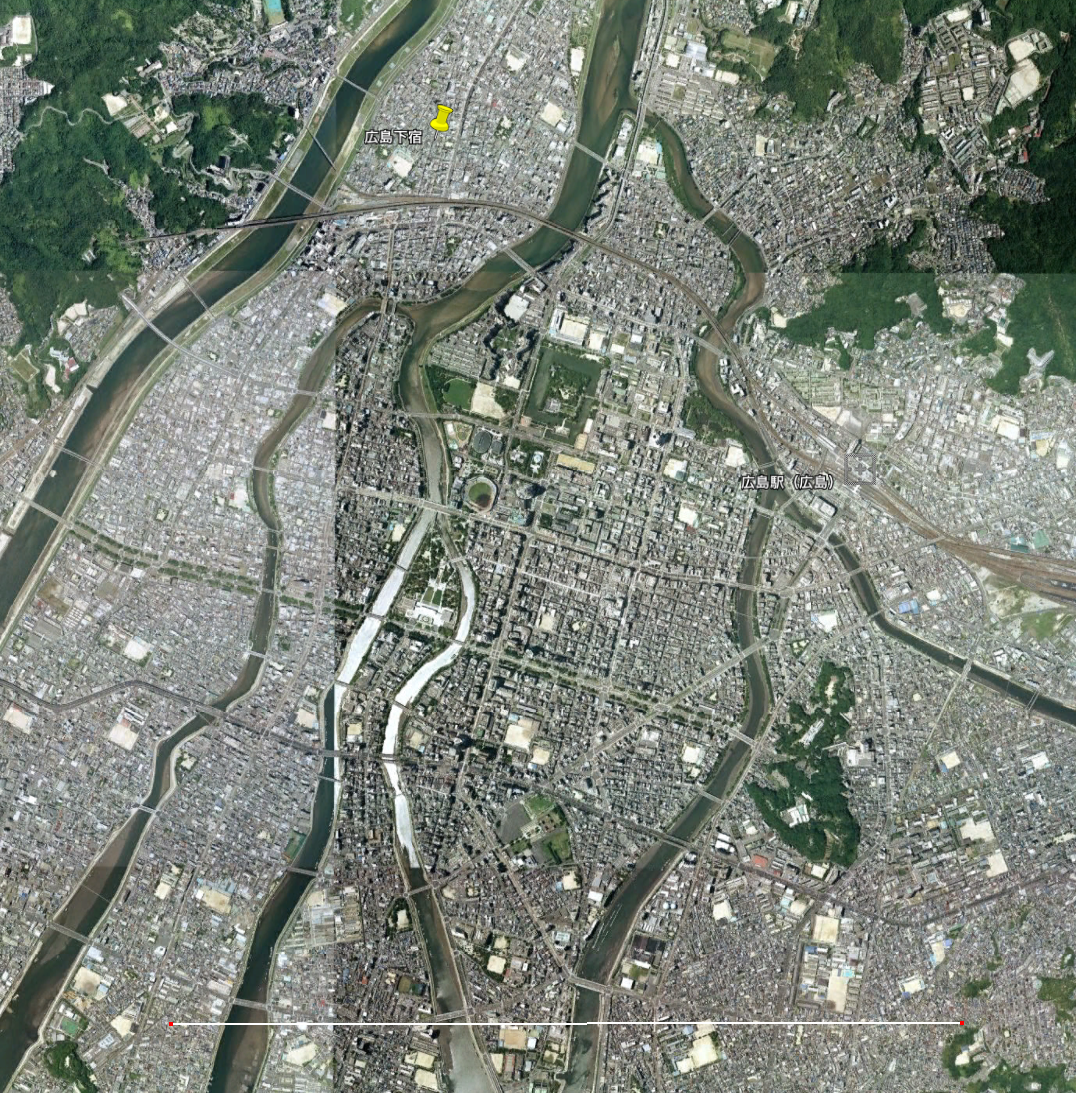 記憶装置の種類と特性2014
1KB
1MB
1GB
1TB
103
104
105
106
107
108
109
1010
1011
1012
スマートフォン内蔵
Flash
不揮発性
HD
電源を切っても
記憶が残る
Flash, SSD
揮発性
携帯電話等
パソコン
RAM
組み込み
電源を切ると
記憶が消える
Blu-ray
リムーバブル
フロッピー
CD
装置から記憶部分を
取り出せる
DVD
メール
写真
ムービー
記憶階層
重要!!
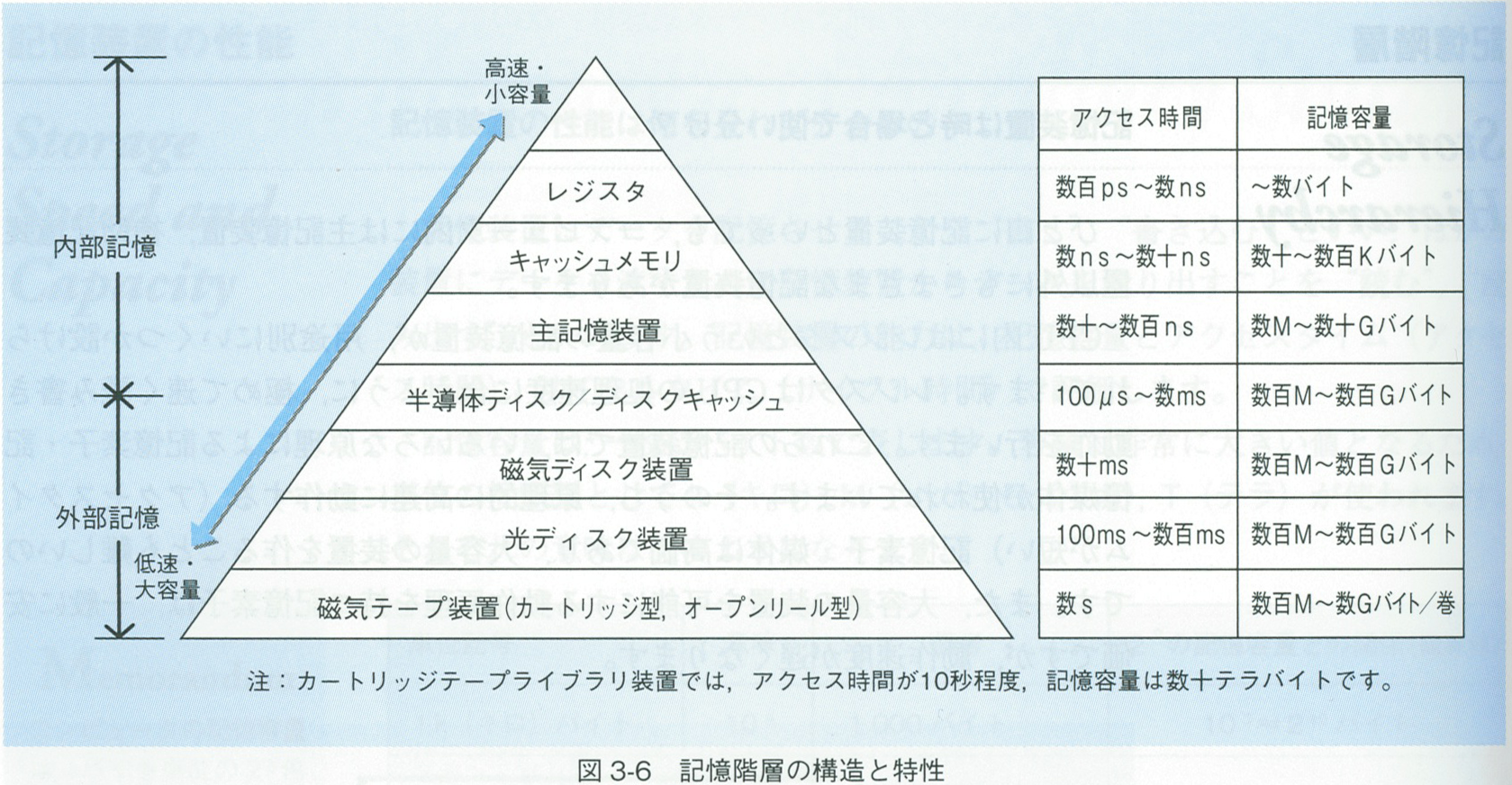 大容量のメモリほど遅い
速度と記憶容量の両立のため，階層化されている
キャッシュ(cache)
記憶装置の見かけの速度を速くする工夫
一度読み書きした情報を高速な記憶装置にも蓄えておき，二度目の読み込みの時にそれを使う
書き込まれるデータをまず預り，後から書き込む
使い勝手は，元の大容量の記憶装置と変わらない
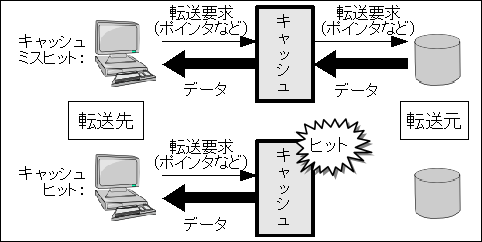 http://ja.wikipedia.org/wiki/キャッシュ_(コンピュータシステム)
メインメモリのアクセス方法
アドレス（メモリ番地）
場所を表す連番（アドレス, 番地）でアクセスする
一度に読み書きされるデータの大きさをワードという
アドレスは，ワードまたはバイト単位で表される
組み込み機器など小型のコンピュータ：ワード単位が多い
パソコン，携帯電話等：バイト単位が多い
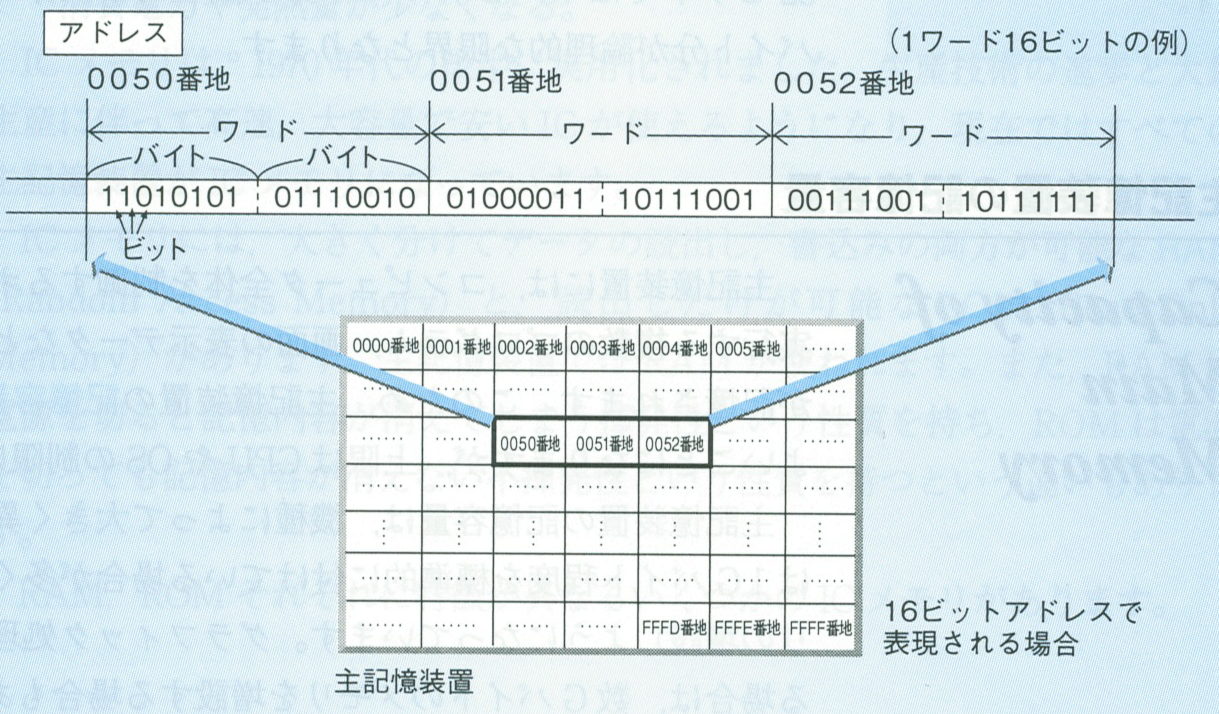 記憶装置の性能を表す項目
記憶容量
速度
アクセス時間・・読み書きの指令から，読み書きを完了するまでの時間．
サイクル時間・・読み書きの指令から，次の読み書きの指令ができるようになるまでの時間．
揮発性
電源を切ったときに情報が失われるかどうか．
不揮発性：記憶が保持される　　揮発性：消えてしまう
通常，メインメモリは揮発性．
メモリについて
書き込みが出来るかどうか
書き込み可能：RAM (Random Access Memory)
読み出しのみ：ROM (Read Only Memory)
電源を切ったときの振る舞い
揮発性：電源 OFF で忘れてしまう
パソコンに搭載されている RAM は揮発性
不揮発性：データは消えない
ROM は不揮発性． 電源を入れた直後の動作を決める
パソコンには少しだけしか搭載されていない
組み込み機器のプログラムは全て ROM に格納されている
最近は「書き込み可能・不揮発」なメモリが増加
フラッシュメモリ（デジタルカメラの記憶媒体）など
読み書きが遅く，また書き込みに多くの電力が必要
補助記憶装置として扱われることが多い
メモリ(RAM)の構造
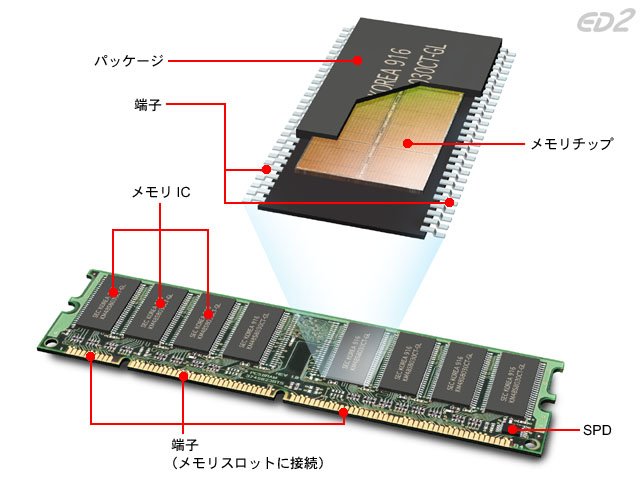 メモリの動作原理
DRAMの動作原理
アドレスバスとデータバス
CPU
アドレスバス
データバス
パソコンでは，32ビット幅もしくは64ビット幅（32ビット幅では，最大メモリ容量が4GB）
列選択
メ
モ
リ
行選択
アドレスは，CPUからメモリへの一方通行（アドレスバス経由）
アドレスバスの幅が，搭載できる最大メモリ容量を決める
データは，双方向（データバス経由）
データバスの幅が，同時に読み書き出来るビット数を決める
通常，ワード幅になっている
メモリ内部では，一列が一斉に読み出し・書き込みされる
アクセスの方法
順次アクセス
ファイルの先頭から順にデータの書き込み・読み込み
磁気テープ装置など．（テープをおくっていく必要がある）
ハードディスクや光学ドライブも，１つのファイルの読み込みでは，順次アクセスを使うことが多い．
直接アクセス（ランダムアクセス）
任意の記憶場所に直接データの書き込み・読み込み
ハードディスクや光学ドライブで可能
もちろん，半導体メモリ（フラッシュメモリ，SSD）でも可能．物理的な運動がないため，非常に速い．
ハードディスク
（マイクロドライブ）
フラッシュメモリ
様々な規格が乱立
CF （コンパクト　　フラッシュ）
SD / MMC（松下等）




MemoryStick（ソニー）
SmartMedia（富士フイルム等）
xD-Picture（オリンパス・富士）
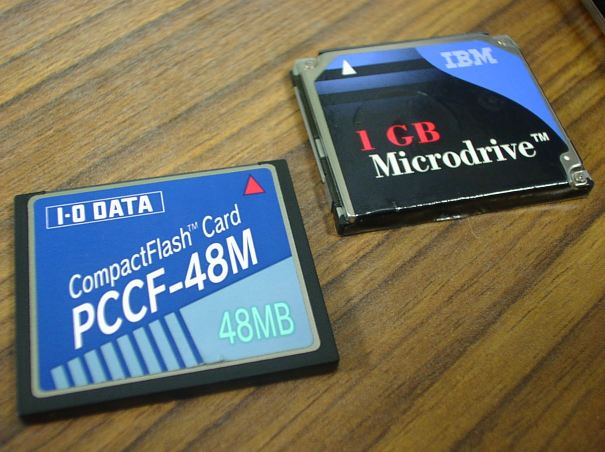 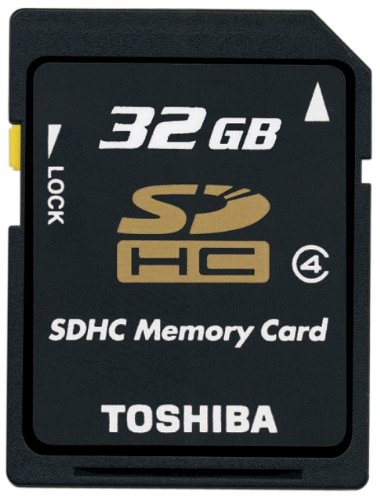 デジタルカメラ用フラッシュメモリ（コンパクトフラッシュ）
補助記憶装置の種類
磁気ディスク装置
ハードディスク
フロッピーディスク
光ディスク装置
CD, DVD など出荷段階で書き込まれているもの
CD-R, DVD-R など一度だけ書き込めるもの
CD-RW, DVD-RW など全体の消去もできるもの
DVD-RAM のように部分的書き換えができるもの
MO(Magneto-Optical)：光と磁気を両方用いるもの
磁気テープ装置
大容量．バックアップ向けに用いられる
半導体記憶装置（メモリカード，USBメモリ, SSD)
ハードディスク
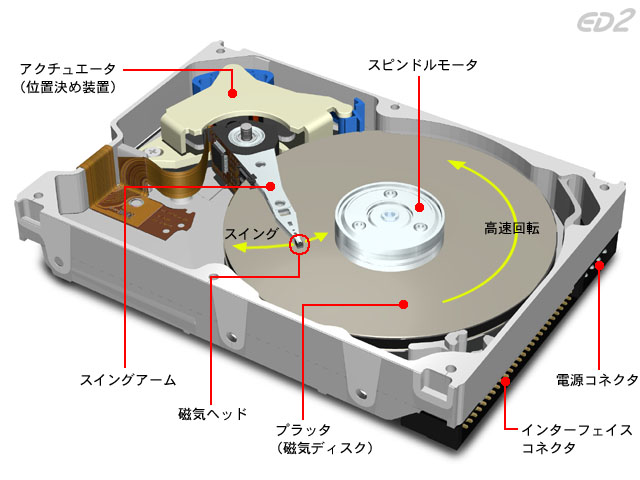 データを磁気的に（カセットテープのように）記録不揮発性（電源を切っても消えない）
ハードディスクの構造
ハードディスクの動作
フロッピーディスクの仕組み
CDの仕組み
回転型の記憶装置
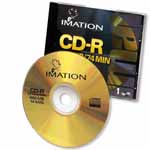 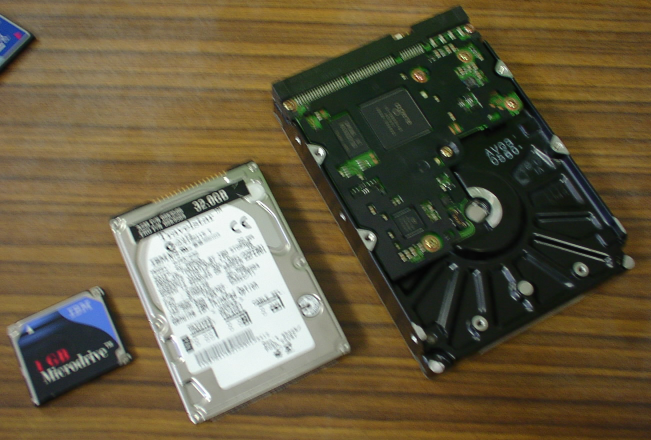 CD-R : CD-Recordable（１度だけ書き込み可）
CD-RWCD-ReWritable（何度でも書き換え可）
DVD-ROM,-RAM,DVD-R,-RW, DVD+R,+RW …
ハードディスク（左から MicroDrive, ノートPC用，デスクトップPC用）
衝撃に弱く壊れやすい，ランダムアクセスすると遅いことから
だんだんと「フラッシュメモリ」に置き換えられてきている
磁気ディスク装置の構造
ディスク面が複数ある
表裏，ディスク枚数
磁気ヘッドは一斉に動く
磁気ヘッドが読み出す１本の円をトラックと呼ぶ
ある半径のトラックが一斉に読み出される．そのグループをシリンダと呼ぶ．
トラックは同じ大きさのセクタに分かれる
※光ディスクの多くは，渦巻き型の記録方式．
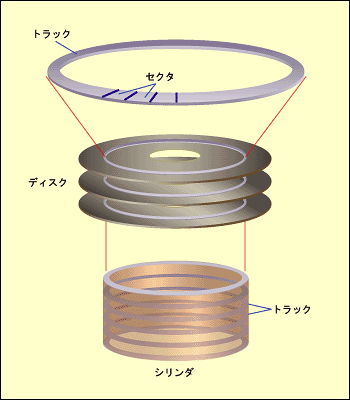